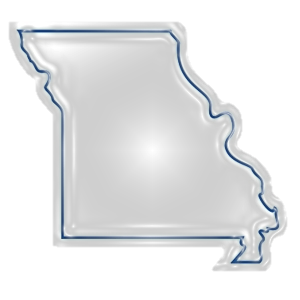 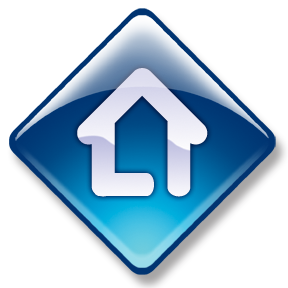 Health Homes in Missouri
Robin Rust, Director of Federal Programs
Kathy Schafer, RN, BA, CDDN
Missouri Division of Developmental Disabilities
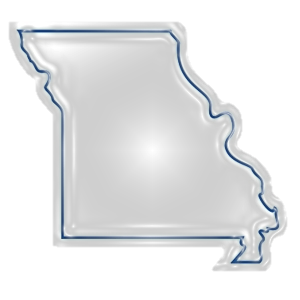 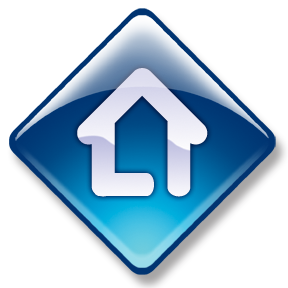 What is a Health/Medical Home?
Health/Medical Homes Provide:
Comprehensive and coordinated care in the context of individual, cultural, and community needs
Medical, behavioral, and related social service needs and supports are coordinated and provided by provider and/or arranged
Emphasize education, activation, and empowerment through interpersonal interactions and system-level protocols
At the center of the health/medical home are the patient and their relationship with their primary care team
2
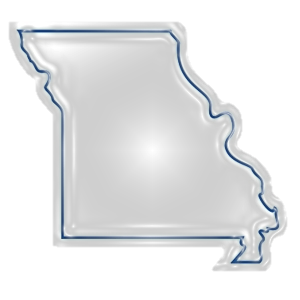 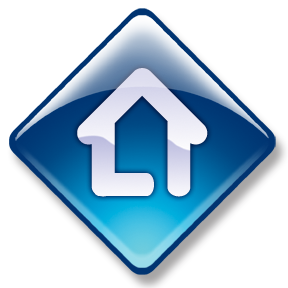 Section 2703 of the Affordable Care Act
Section 2703 of the Affordable Care Act Allows states to amend their Medicaid state plans to provide Health Home Services for enrollees with qualifying chronic conditions
States are eligible for an enhanced federal match for eight quarters (90%)
Missouri received approval from the Centers for Medicare & Medicaid Services (CMS) for two State Plan Amendments to be able to provide Health Home Services to Missourians who are Medicaid eligible participants with chronic illnesses.
3
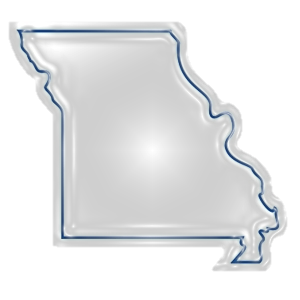 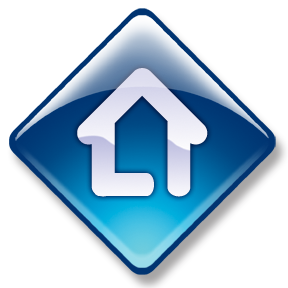 Expectations from the Federal Level
The Centers for Medicare and Medicaid Services (CMS) expect healthcare homes to:
Lower rates of emergency room use
Reduce in-hospital admissions and re-admissions
Reduce healthcare costs
Decrease reliance on long-term care facilities
Improve experience of care, quality of life and
    consumer satisfaction
Manage health conditions
Improve health outcomes
HEDIS indicators (Healthcare Effectiveness Data and Information Set)
http://www.ncqa.org/tabid/187/default.aspx
4
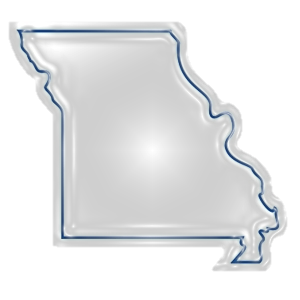 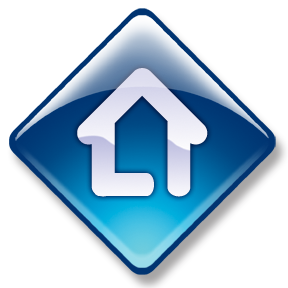 Missouri’s Health Homes
Missouri was the first state to submit and receive approval for a SPA for Health Homes in late 2011.
Missouri has two types of Health Homes:
Primary Care Health Home (PCHH)
Federally Qualified Health Centers (FQHCs)
Rural Health Centers (RHCs)
Public hospital-based clinics
Community Mental Health Center Health Care Home (CMHC HCH)
Community Mental Health Centers (CMHCs) & CMHC affiliates
5
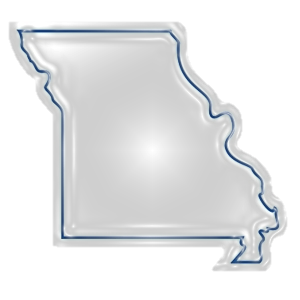 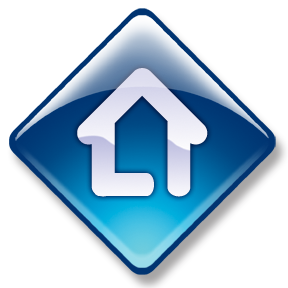 Partners in Planning
Department of Social Services MO HealthNet Division– Missouri state Medicaid authority
Department of Mental Health – Divisions of Behavioral Health and Developmental Disabilities
Missouri Foundation for Health
Missouri Primary Care Association (PCA)
Missouri Coalition of Community Mental Health Centers (CMHCs)
Missouri School Boards Association (MSBA)
Missouri Hospital Association (MHA)
Consultants:   Michael Bailit and Alicia Smith
6
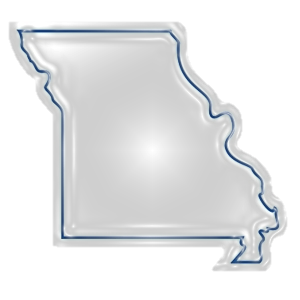 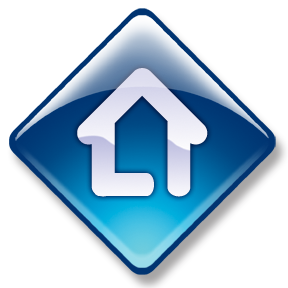 Issues Addressed Early in Planning
Does care coordination under health home duplicate TCM?
CMS Response:    No.  An individual with HH qualifying conditions may receive both services.
Does DD qualify as one of the two conditions required under ACA?
CMS Response:    DD approved in MO SPA as a qualifying condition
7
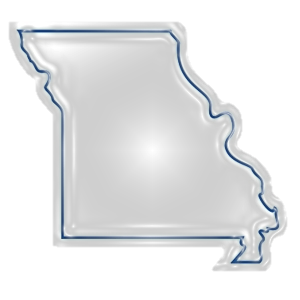 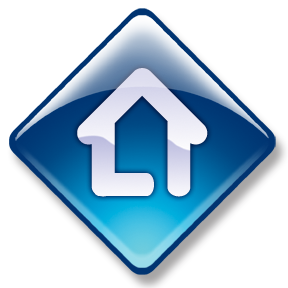 Issues Addressed Early in Planning
Should DD design and implement it’s own Health Home model?
Variables considered
Infrastructure
Funding
Sustainability
Duplication of vs. coordination with primary care system
8
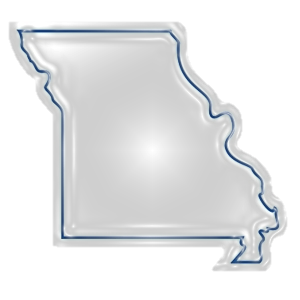 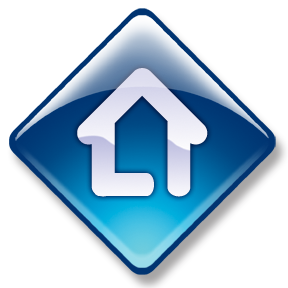 PCHH Qualifying Conditions
Combination of Two
Diabetes (CMS approved to stand alone as one chronic disease and risk for second)
Heart disease, including hypertension, dyslipidemia, and congestive heart failure (CHF)
Asthma
Body Mass Index (BMI) above 25 (overweight and obesity)
Tobacco Use
Developmental Disability
9
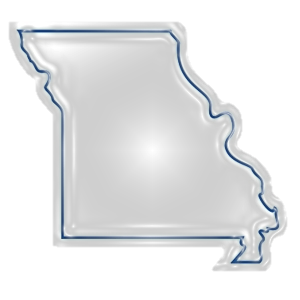 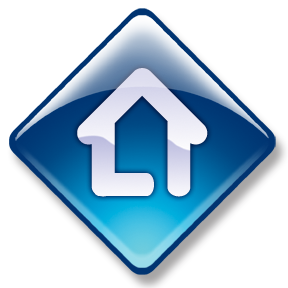 PCHH Participating Sites
Provider Requirements
Medicaid/Uninsured Threshold
Using EMR for six months
Plans to apply for National Committee for Quality Assurance (NCQA) Patient Centered Medical Home Recognition within 18 months
Organizations Selected to Participate
18 FQHCs
6 Hospitals (ambulatory care clinics)
10
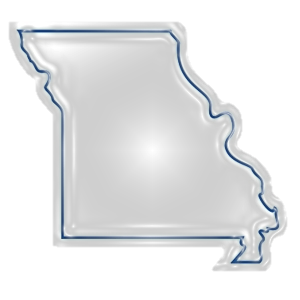 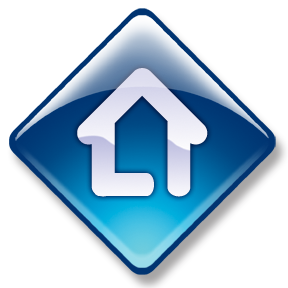 PCHH Performance Goals and Measures
Improve primary health care 
Improve behavioral health care 
Improve patient empowerment and activation 
Improve coordination of care 
Improve preventive care 
Improve diabetes care
Improve asthma care
Improve cardiovascular care
11
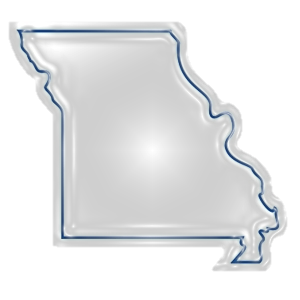 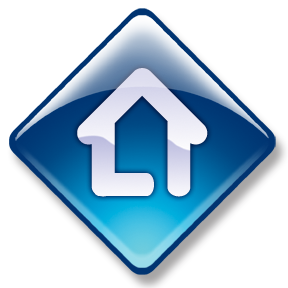 PCHH Team Members
Health Home Director (1:2500)

Nurse Care Manager (1:250)

Behavioral Health Consultant (1:750)

Care Coordinator (1:750)
12
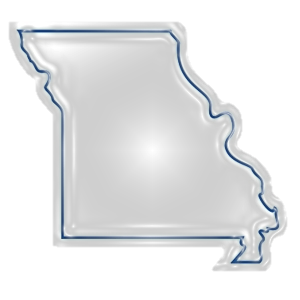 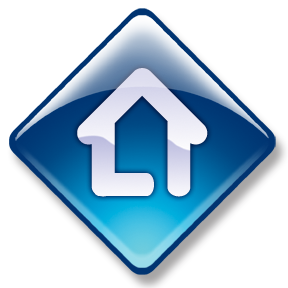 CMHC HCH Qualifying Conditions
Serious mental illness OR
A mental health condition OR a substance abuse condition, AND one other chronic health condition:
Asthma
Cardiovascular disease
Diabetes
Overweight BMI>25
Developmental Disabilities
Tobacco Use
13
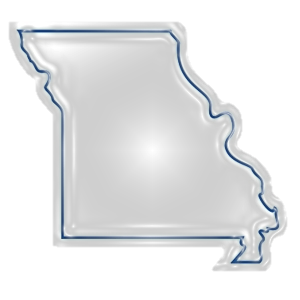 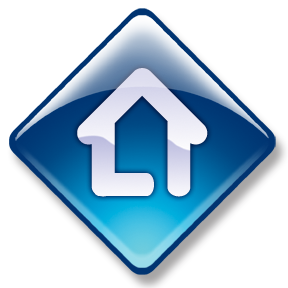 CMHC HCH Participating Sites
Community Mental Health Centers and CMHC Affiliates 
CMHCs are certified and designated by the Department of Mental Health and provide services through a statewide catchment area arrangement 
CMHC Affiliates

29 CMHC HC Providers
14
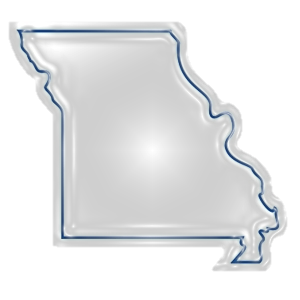 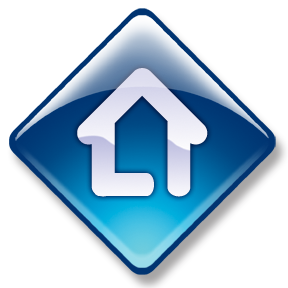 CMHC HCH Performance Goals and Measures
Assure access to primary health care  
Improve patient empowerment and activation 
Improve coordination of care 
Improve preventive care
Promote healthy lifestyles 
Improve diabetes care
Improve asthma care
Improve cardiovascular care
15
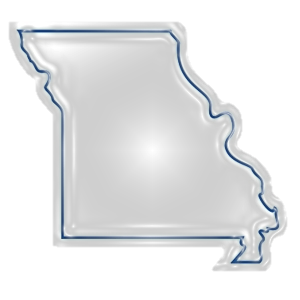 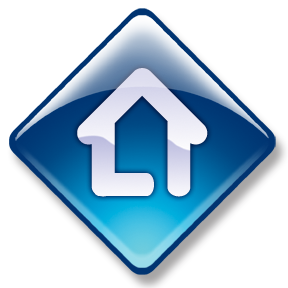 CMHC HCH Team Members
Health Home Director (1:500)
Health Home Primary Care Physician Consultant (1 hour/PM/Per Year)
Nurse Care Manager (1:250)
HCH Administrative Support Staff (1:500)
16
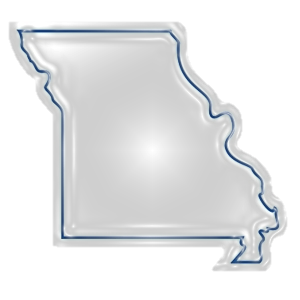 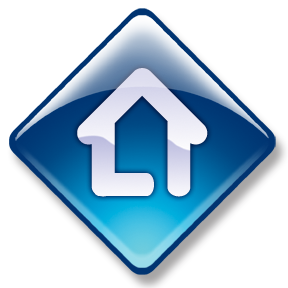 Health Home Roll Out In Missouri
Analysis of MO HealthNet claims data to identify:
Individuals with high costs
Individuals with qualifying diagnoses
Individuals with an established relationship with a health home provider
Winter, 2012:    Individuals were “auto-enrolled” with provider with whom they had established relationship, and given opportunity to opt out or change providers
17
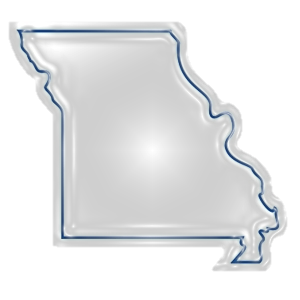 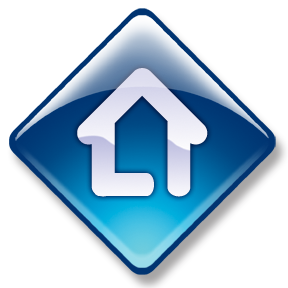 Health Home Roll Out In Missouri, cont.
17,882 individuals were auto-enrolled with CMHC HCH

20,239 individuals were auto-enrolled with PCHH
18
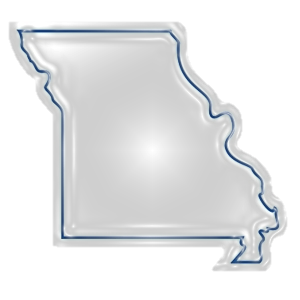 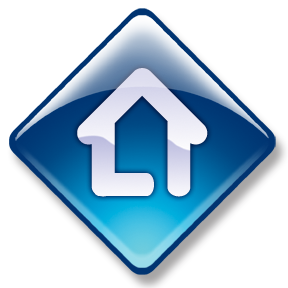 Missouri DD System Overview
Nearly 32,000 individuals receive support coordination through Missouri DD system
Support Coordination is through 1915(g) State Plan Option - Targeted Case Management
Support Coordination (SC) is provided by:
County DD Boards
Designated non-profit agencies
Division of DD Regional Offices
Division of DD is decreasing direct provision of SC, 53% of SC is provided by local entities in 104 of Missouri’s 114 counties and in the City of St. Louis
19
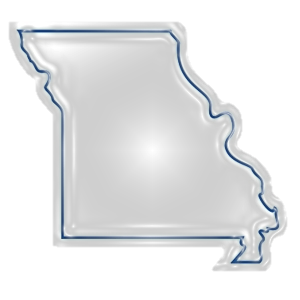 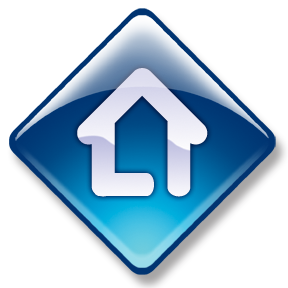 Missouri DD System Overview
Division of DD operates 5 HCB Waivers:
								Capacity
Comprehensive Waiver    	 		8500
Support Waiver						1575
Waiver for Children with DD	 	 366 
Disregard of parental income and assets	
Autism Waiver			   		175 (ages 3-18)
Partnership for Hope					3125 
Partnership for Hope is available in 99 counties and the City of St. Louis.
20
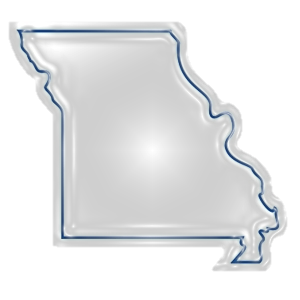 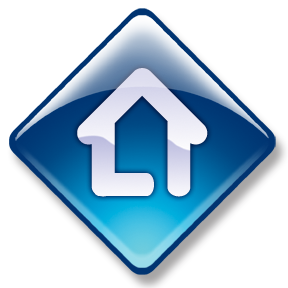 Missouri DD System Overview
Missouri participates in Money Follows the Person
One of the first three states to have MFP Operational Protocol approved in 2007
282 individuals with DD and DD/MI have transitioned from ICF/ID and NF since 2007
Missouri participates in Balancing Incentives Program
MO BIP plan approved by CMS in November, 2012
MO BIP is called Missouri Community Options and Resources
MOCOR Toll-free number and website were implemented October 1, 2013     
 http://mocor.mo.gov
21
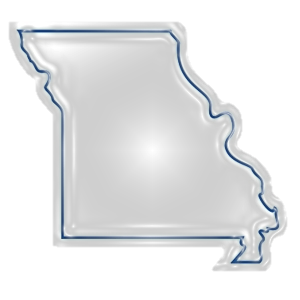 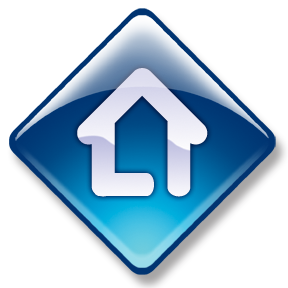 HCH Coordination with DD
Division of DD participates in HH State Operations Team
Participants:
MO HealthNet Medical Director and staff
DMH Medical Director and staff
Division of Behavioral Health
Division of DD
Primary Care Association
Coalition of Community Mental Health Centers
HH State Operations Team meets bi-monthly; frequent communication between meetings
22
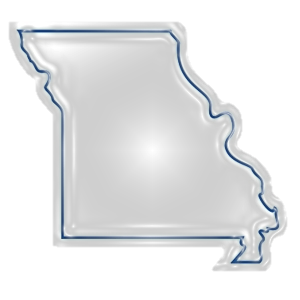 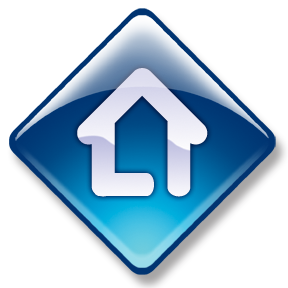 HCH Coordination with DD
Health Care Homes communicate and coordinate with the DD Support Coordination provider about clients served by both systems.
Health Care Homes refer people with DD not currently served by the DD system to the Regional Offices.
Providers of Support Coordination refer individuals with DD not enrolled with a health home to a provider chosen by individual.
TA available for HCH nurse care managers regarding referrals to/coordination with the DD system.
23
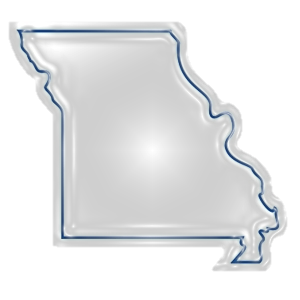 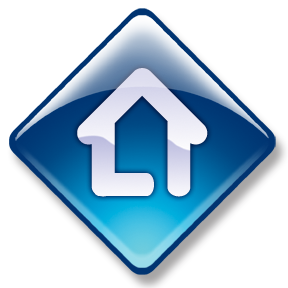 PR and Outreach to DD Providers
Participation by County DD Boards on program design and development
Focus groups with provider associations in August 2010 during early program design and development
Presentations at statewide meeting of Missouri Association of County DD Boards in 2010
Regular and consistent communications to all providers before, during and immediately following auto-enrollment
24
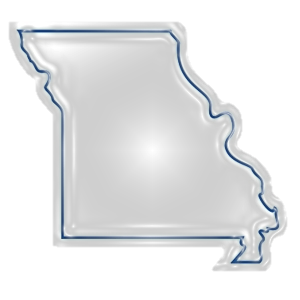 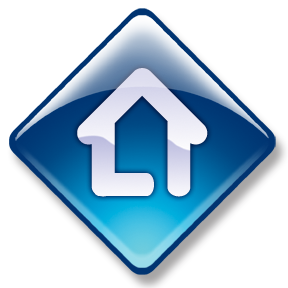 PR and Outreach to DD Providers
Guideline for coordination between DD system and Health Care Homes created in late 2011
Guideline is posted at http://dmh.mo.gov/docs/dd/Guideline12.pdf
Developing strategies for HH outreach to people with qualifying conditions as HH capacity increases.
25
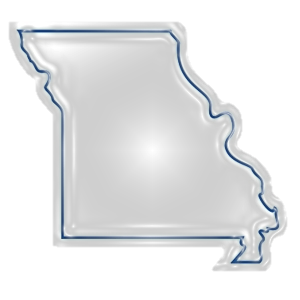 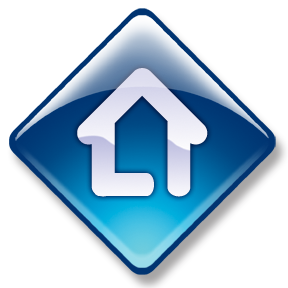 Preliminary Health Home Outcomes Hospital and ER Savings
Admissions/1000  				ER Visits/1000
		-14.58%							-7.93%
		Hospital Savings					ER Savings
		$11,991,137						$1,521,982
						Total Savings
						$13,513,119
						PMPM Cost
						$9,314,076
						Net Savings
						$4,199,043
26
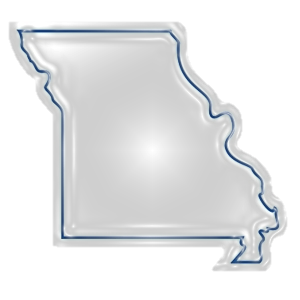 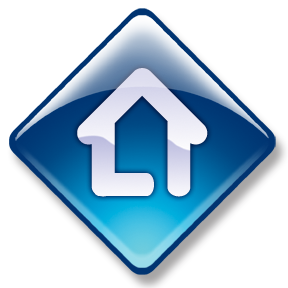 Success Stories
6 year old child, living with foster parents
Co-occurring conditions:  Asthma and obesity
With health home services, child lost 21 lbs and is no longer on asthma medication
15 year old with asthma
Prior to health home enrollment, was in clinic 2-3 times each month 
Treatment plan implemented
Patient has not needed to be seen in clinic for 4 months
27
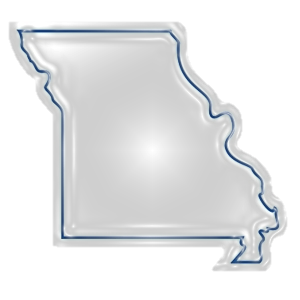 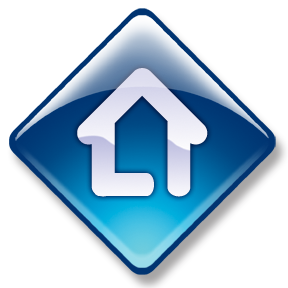 Success Stories
15 year old, 280 lbs, asthma and depression
One on one nutritional support, lost 74 lbs
Was able to discontinue Rx for depression
Ran the mile for the first time in her life
Proudly shares photos from her quinceanera
Blind woman, diabetic
Husband OTR driver, only able to check glucose when home
HH provided a “talking” glucose monitor
Woman is able to successfully monitor glucose without assistance
28
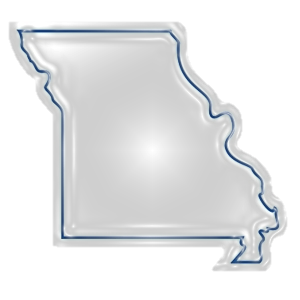 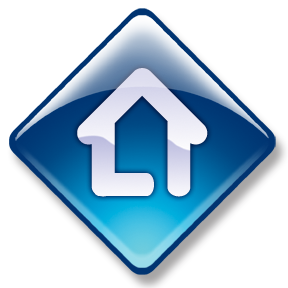 Current DD Enrollment with Health Homes
CMHC HH:		1094
PCHH:		  	634 	
Survey of “Opt outs”
Spring, 2013:  Phone survey of 36 individuals who were auto-enrolled, but voluntarily opted out of program.
4 requested to be enrolled again; most had not understood the benefits of the program when opting out.
26 confirmed they did not wish to participate 
6 could not be reached.
29
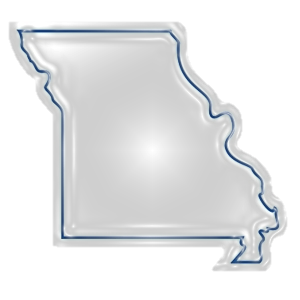 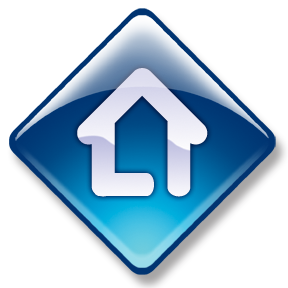 Questions?
Robin Rust, Director of Federal Programs
Missouri Division of Developmental Disabilities

573-751-8209


Robin.Rust@dmh.mo.gov



Please visit the DMH Health Home website: 

http://dmh.mo.gov/about/chiefclinicalofficer/healthcarehome.htm
30
31